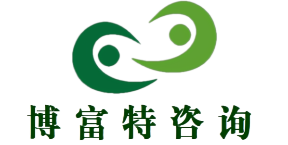 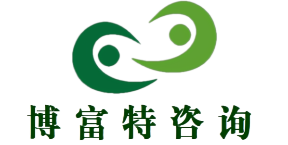 煤矿防治煤与瓦斯突出
博富特咨询
全面
实用
专业
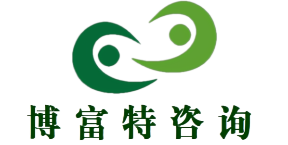 关于博富特
博富特培训已拥有专业且强大的培训师团队-旗下培训师都拥有丰富的国际大公司生产一线及管理岗位工作经验，接受过系统的培训师培训、训练及能力评估，能够开发并讲授从高层管理到基层安全技术、技能培训等一系列课程。
 我们致力于为客户提供高品质且实用性强的培训服务，为企业提供有效且针对性强的定制性培训服务，满足不同行业、不同人群的培训需求。
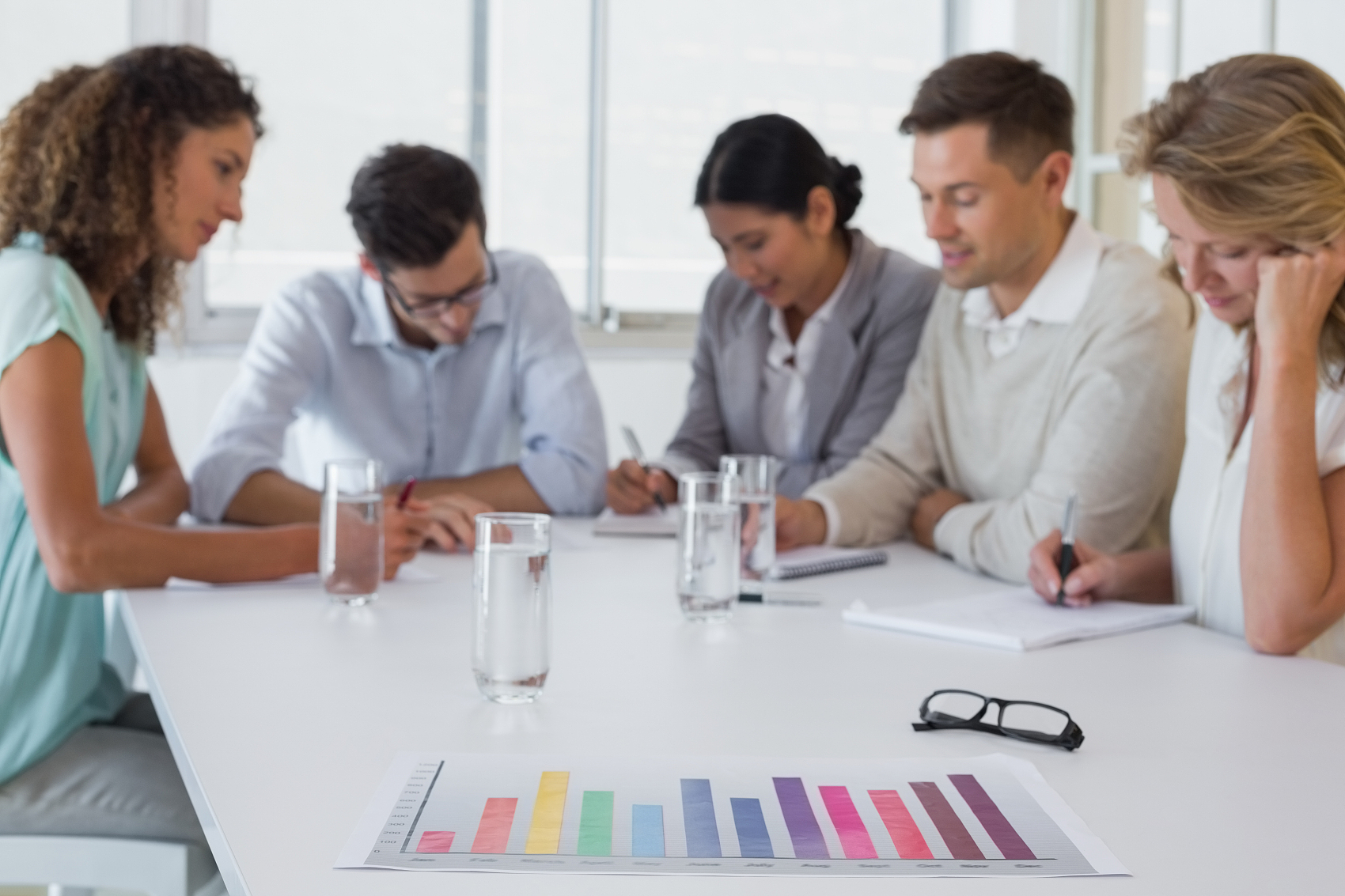 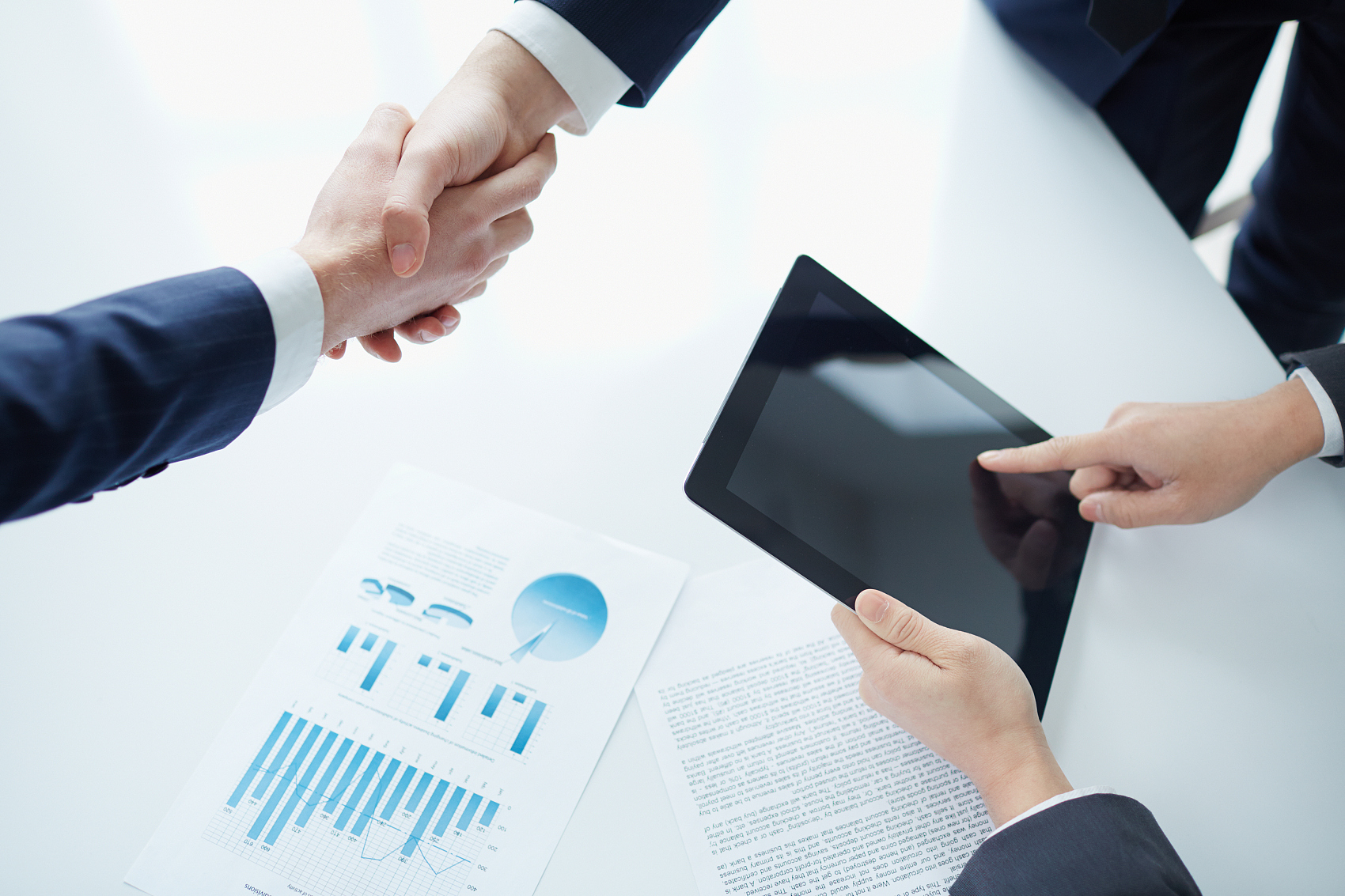 博富特认为：一个好的培训课程起始于一个好的设计,课程设计注重培训目的、培训对象、逻辑关系、各章节具体产出和培训方法应用等关键问题。
内 容 概 要
1、煤与瓦斯突出的一般规律 
2、煤与瓦斯突出预兆 
3、防治煤与瓦斯突出措施
4、区域措施效果检验
5、区域验证
6、局部综合防突措施
一 煤与瓦斯突出的一般规律
1、煤层突出危险性随采深增加而增加

    对同一矿井、同一煤层来说，随着开采深度的增加，煤层突出的危险性增大，在浅部开采为高瓦斯矿井，甚至为低瓦斯矿井，开采到深部后，由于煤层赋存条件的变化，煤层瓦斯压力增大，而转变为突出矿井；一些在浅部开采突出灾害较浅的突出矿井，开采到深部后，转变为严重突出矿井。
一 煤与瓦斯突出的一般规律
2、绝大多数突出发生在煤巷掘进工作面
   具统计，煤巷掘进工作面突出占到75%，石门揭煤工作面突出占5.76%，采煤工作面突出占15.8%。采煤工作面突出次数少，但采面人员集中，容易造成特大人身伤亡事故，不可忽视。
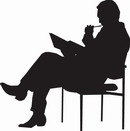 一 煤与瓦斯突出的一般规律
3、石门突出危险性最大
    在突出事故中，尽管石门揭煤突出次数少，但突出强度大，是平巷平均突出的6倍以上，瓦斯喷出量大，波及范围广，易造成非常严重的重大事故。而且从石门工作面距煤层2米起至穿过煤层全厚进入顶板或地板2米止，整个揭穿过程都有危险。
一 煤与瓦斯突出的一般规律
4、煤层突出危险性随煤厚增加而加大
    对同一矿区，同一矿井来说，突出煤层厚度增大，突出危险性也加大，特别是随着软分层厚度的增加，突出的次数增多，突出度增大。

5、突出大多数发生在地质构造带
    不管是掘进工作面，还是采煤工作面，突出大多数都发生在构造带附近，因此，要特别注意 。
一 煤与瓦斯突出的一般规律
6、大多数突出前有作业方式诱导
    煤与瓦斯突出除受应力、瓦斯、煤质三个自然要素决定外，采掘作业也是一种诱导因素，这一点得到了大多数从事防突学者的认可。具统计，采掘作业放炮、支护、落煤、打钻等作业方式诱导的突出占97%，其中放炮作业占64%，风镐、手镐落煤占13%，尽管手镐落煤突出强度一般不大，但施工人员在现场，一旦发生突出，势必会造成人员伤亡事故，因此，手镐落煤不应作为主要落煤工序。
一 煤与瓦斯突出的一般规律
7、突出前大多有突出预兆
    多数煤与瓦斯突出事件发生前，都会出现各种不同的有声或无声预兆。因此，熟悉掌握煤与瓦斯突出，对突出造成人员伤亡事故，具有十分重要的现实意义。

8、煤体破坏程度越高，突出危险性越大
    突出煤层结构特点是破坏程度高，煤的坚固系数f一般小于0.5，煤层瓦斯放散初速度△p大，煤层透气性系数小，层理紊乱，多为遭到地质构造揉皱的构造煤。
一 煤与瓦斯突出的一般规律
9、煤层突出危险区常呈条带分布
    突出煤层中并非处处都危险，相反在绝大多数地区都无突出危险，突出危险区呈带状分布。其原因是：
（1）突出危险区受到地质构造控制，而地质构造具有带状分布的特征，如断层、向斜轴部、以及各种地质构造交汇处等；
一 煤与瓦斯突出的一般规律
（2）、采掘形成的应力集中带，如采掘工作面临近煤柱、停采线、两条巷道贯通之前的应力集中区，相向采掘的两工作面互相接近的采煤工作面集中应力带内煤层突出危险性增大。这些地区不仅突出频繁，而且极易发生大强度的瓦斯突出。因此，在突出煤层开采过程中，地质部门应随时掌握工作面附近的地质构造变化情况，针对性的指导防突工作的进行。
二、煤与瓦斯突出预兆
经突出矿井多年开采的实践证明，大多数突出前都会有有声或无声预兆，一些预兆可以被人明显地感觉到，而另一些预兆跟作业人员对突出知识的掌握程度有关，经验丰富的人可以很好地利用所掌握的突出预兆知识，在一旦发生突出时，避免发生人员伤亡事故。因此，掌握好突出预兆知识，对于保证人身安全，减少或消除突出灾害的发生都具有重要的意义。
二、煤与瓦斯突出预兆
突出预兆主要有：声响预兆、瓦斯预兆、煤结构预兆、矿压显现预兆等。 
     （1）、声响预兆
    如煤体发生的闷雷声、爆竹声、机枪声、嗡嗡声、啪啪声等。这些由煤体内部发出的声响在突出煤层开采过程中统统称为响煤炮。在有统计的突出事故案例中，大多数突出前都有响煤炮预兆，是各种突出预兆中发生最多的突出预兆，值得引起重视。一般在施工预测钻孔或措施效检钻孔时发生响煤炮预兆，工作面应预测或效检为突出工作面。
二、煤与瓦斯突出预兆
（2）、瓦斯预兆
    入风流逆转，瓦斯异常，瓦斯浓度忽大忽小，打钻喷孔及出现哨叫声、蜂鸣声等，统计表明，许多大强度的瓦斯突出前，常常有瓦斯忽大忽小预兆，有瓦斯忽大忽小预兆的突出平均突出强度最大。
   （3）、煤结构预兆
    煤体结构预兆有层理紊乱、煤体干燥、煤体松软、色泽变暗无光泽、煤层产状急剧变化、煤层波状隆起以及层理逆转等。尤其应引起注意的是，煤层软分层变厚。
二、煤与瓦斯突出预兆
（4）矿压显现预兆
    如支架来压、煤壁开裂、掉渣、片帮、工作面煤墙外鼓、巷道底鼓、钻孔顶钻、夹钻、钻孔严重变形、塌孔以及炮眼装不进炸药等。
    （5）、其他预兆
    在一些突出事例发生前，出现干燥，工作面温度降低、煤墙发凉、特殊气味等预兆。

    上述预兆有时会同时出现，在工作面施工过程中出现上述预兆时，应立即停止作业，待预兆消失后方可重新恢复工作。
三、防治煤与瓦斯突出措施
防突措施一般分为两类：
既区域防突措施和局部防突措施。

区域防突措施
        区域防突措施是指在突出煤层进行
采掘前，对煤层较大范围采取的防突措
施。区域防突措施包括开采保护层和预
抽煤层瓦斯两类。
三、防治煤与瓦斯突出措施
（1）、开采保护层
      在开采具有突出危险的煤层群时，当首先开采一个煤层后，对其他煤层起到消除突出危险的作用时，则首先开采的煤层称为保护层，受到保护作用而消除了突出危险的煤层称为被保护层。
  开采保护层的原则是:(一) 优先选择无突出危险的煤层作为保护层。矿井中所有煤层都有突出危险时，应选择突出危险程度低较小的煤层作保护层。（二）应优先选择上保护层；选择下保护层开采时，不得破坏被保护层的开采条件。
（2）、预抽煤层瓦斯措施
      预抽煤层瓦斯可采用的方式有：地面并预抽煤层瓦斯以及井下穿层孔或顺层孔预抽瓦区段煤层瓦斯、穿层钻孔预抽煤巷条带煤层瓦斯、顺层钻孔或穿层钻孔预抽回采区域煤层瓦斯、穿层钻孔预抽石门揭煤区域煤层瓦斯、顺层钻孔预抽煤巷条带煤层瓦斯等。
      采取预抽煤层瓦斯区域防突措施的要求：
     （1）穿层钻孔或顺层钻孔预抽区段煤层瓦斯区域防突措施的钻孔应当控制区段内的整个开采快段、两侧回采巷道及其外侧一定范围内的煤层。
三、防治煤与瓦斯突出措施
三、防治煤与瓦斯突出措施
（2）、顺层钻孔预抽煤巷条带煤层瓦斯区域防突措施的钻孔应控制的条带长度不小于60米。
    区域瓦斯治理措施主要是在底板岩巷打穿层钻孔控制工作面下顺槽上下帮范围，在上下顺槽打本煤层顺层钻孔控制工作面内部。
四、区域措施效果检验
区域措施效果检验主要采用残余瓦斯压力、残余瓦斯含量两种。主要指标是：残余瓦斯压力小于0.74MPa,残余瓦斯含量小于8m3/t,小于这两个值，则视为防突措施有效，否则防突措施无效。
      在检验期间，若在煤层中进行钻孔作业时发现了喷孔、顶钻及其他明显突出预兆时（或残余瓦斯含量，压力超标），发现明显突出预兆的位置周围半径100米内的预抽区域判定为措施无效，所在区域煤层仍属突出危险区。
区域验证采用复合指标法，既钻孔瓦斯涌出初速度q值和钻屑量 S值，临界值为 q: 4.5L/min（防突规定q值是5L/min）, S: 6kg/m。
      当区域验证的q值在５米内出现4.5<ｑ< 6Ｌ/ｍin, 5米外出现4.5< q < 9L/min时方可在掘进头实施局部防突措施；当出现在5米内q > 6L/min或5米外q > 9L/min的情况时，必须停止工作，切断电源，撤出人员，24小时后再次验证q值均小于上述值时，方可采取局部防突措施。
五、区域验证
六、局部综合防突措施
1、预测预报
      预测方法采用复合指标法，具体操作步骤与区域验证方法相同。
防突措施
  （1）、采煤工作面防突措施主要采用超前排放钻孔、预抽瓦斯、松动爆破、注水湿润煤体等方法。
      采用超前排放钻孔和预抽瓦斯作为工作面防突措施时，钻孔直径一般为75～120mm，采用浅孔注水湿润煤体时孔深不小于4米，向煤体注水压力不低于8Mpa。
  （2）、石门揭煤工作面的防突措施包括预抽瓦斯、排放钻孔、水力冲孔、金属骨架、煤体固化等。
六、局部综合防突措施
（3）、煤巷防突措施应当优先选用超前钻孔（包括超前预抽瓦斯钻孔、超前排放钻孔），如果采用松动爆破、水力冲孔、水力疏松或其他工作面防突措施时，必须经考察确认防突效果有效后方可使用。前探支架措施应当配合其他措施一起使用。
六、局部综合防突措施
六、局部综合防突措施
现在一般采用超前排放钻孔，数量15～30不等，孔径为￠75mm，孔深14米，措施超前距为10米（防突规定为5米，遇有地质构造时为7米），超前排放孔同时还作为地质孔使用。
六、局部综合防突措施
效果检验
  （1）、煤巷掘进瓦斯排放钻孔施工完毕并检验合格后，留有不少于2小时的释放时间，然后由防突办测压员进行检验，检验方法与区域验证方法一样。检验孔数为3个，孔深8米，孔径￠42mm，检验孔超前距为2米
  （2）、采煤工作面沿工作面每隔10～15米布置一个检验钻孔，孔深3.5米，孔径￠42mm，检验孔超前距为2米。
安全防护措施
（1）、煤巷掘进
1)、放炮前放下两道防突栅栏，第一架防突栅栏距迎头不大于30米，两架间距为6～8米；
2）停回风侧所有电源（瓦斯探头电除外）、人员撤到反向风门外后，打开拉炮地点的压风自救装置（炮后方可关闭），并向矿调度汇报确认能否放炮；撤人距离不小于300米，放炮地点有电话，且不得与其他电话串联。
六、局部综合防突措施
3)炮后至少30分钟，由放炮员、班组长、瓦检员共同到掘进迎头检查确认无危险后，其他人员才能进入掘进头工作。
 4）采掘人员必须随身携带自救器
 5）压风自救安设要求距掘进头25～40米的巷道内、爆破地点、撤离人员与警戒人员所在的位置等。巷道内每50米一组，爆破地点压风自救数量不少于10个，其他地点每组不少于6个，平均没人的供风量不得少0.1m3/min。
六、局部综合防突措施
（2）、采煤工作面
1）、放炮前停回风侧所有电源（瓦斯探头电除外）、回风侧人员撤到反向风门外新鲜风流中，爆破地点距工作面的距离不得小于100米，压风自救装置从上下工作面安全口开始，每50米一组，其他要求同上。
   人员进入工作面时必须把反向风门打开、顶牢。工作面爆破和无人时，反向风门必须关闭。
六、局部综合防突措施
六、局部综合防突措施
2）、突出煤层的采区必须设置采区避难所。
（1）避难所里必须有向外开启的隔离门，室内净高不低于2米，至少能满足15人避难，每人的面积不得少于0.5m2,并有直通矿调度的电话。
（2）、内有足够的饮用水，安设的供给空气的设施，每人供风量不得少于0.3m3/min。也可以用设有减压装置和带有阀门控制的压风自救。
感谢聆听
资源整合，产品服务
↓↓↓
公司官网 | http://www.bofety.com/
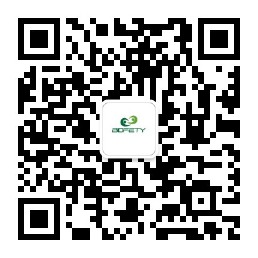 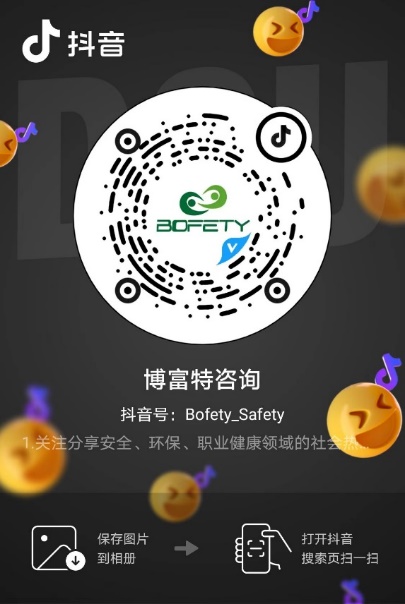 如需进一步沟通
↓↓↓
联系我们 | 15250014332 / 0512-68637852
扫码关注我们
获取第一手安全资讯
抖音
微信公众号